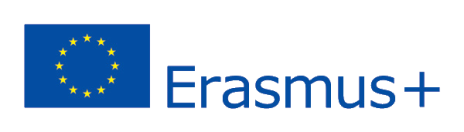 2018-3-HR01-KA205-060151
4. Agricultură durabilă
Agroturism
AGRICULTURĂ DURABILĂ
Sistem integrat de practici de producție vegetală și animală care are o aplicație specifică care pe termen lung va:
satisface nevoile umane 
îmbunătăți calitatea mediului și baza de resurse naturale de care depinde economia agricolă 
face cea mai eficientă utilizare a resurselor neregenerabile și a resurselor de la fermă și va integra, după caz, ciclurile biologice naturale și controalele
susține viabilitatea economică a operațiunilor agricole
îmbunătăți calitatea vieții pentru fermieri și societate în ansamblu
FACTORI CARE 
INFLUENȚEAZĂ DURABILITATEA
Practicile care pot provoca daune pe termen lung solului includ prelucrarea excesivă a solului (ducând la eroziune) și irigarea fără drenaj adecvat (ducând la salinizare).
Cei mai importanți factori pentru un sit agricol sunt
climatul,
solul,
nutrienții și
resursele de apă.
METODE
creșterea unui număr divers de culturi perene pe un singur câmp,
fixarea azotului
rotația culturilor
intensificare
eficiența apei
sol și substanțe nutritive
dăunători și buruieni
plante
agricultura tradițională
agricultură alternativă